TEMA 3. ELEMENTS A TENIR EN COMPTE PER L’ELABORACIÓ DE PROJECTES D’INNOVACIÓ EDUCATIVA
Anna Sánchez-Caballé Octubre 2023
#ProDigital
NOMENCLATURA DE LES CONVOCATÒRIES
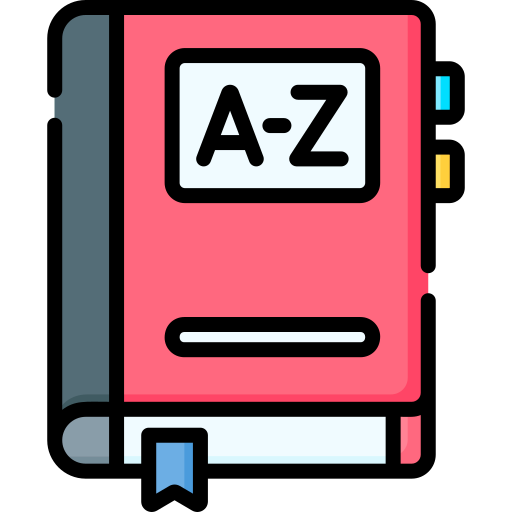 TRANSFERIBILITAT
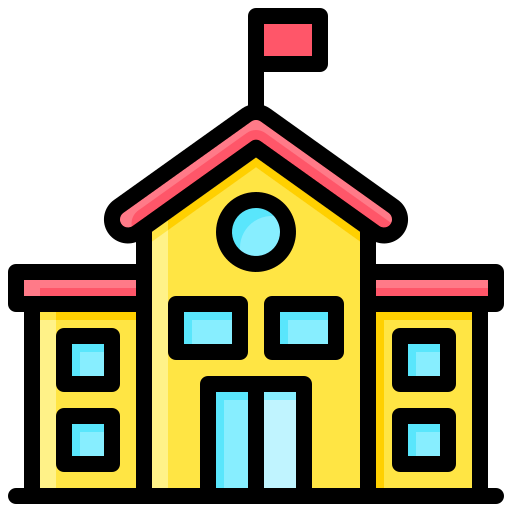 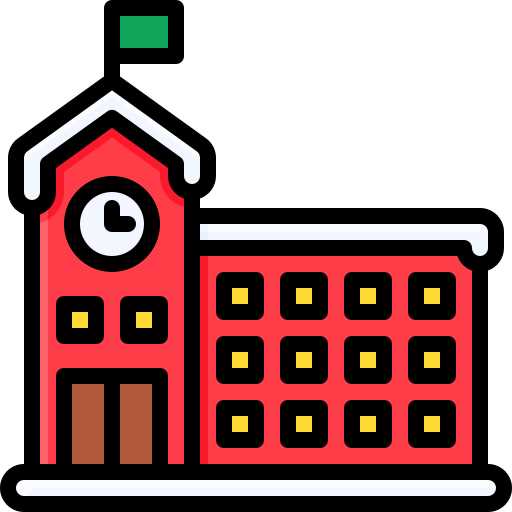 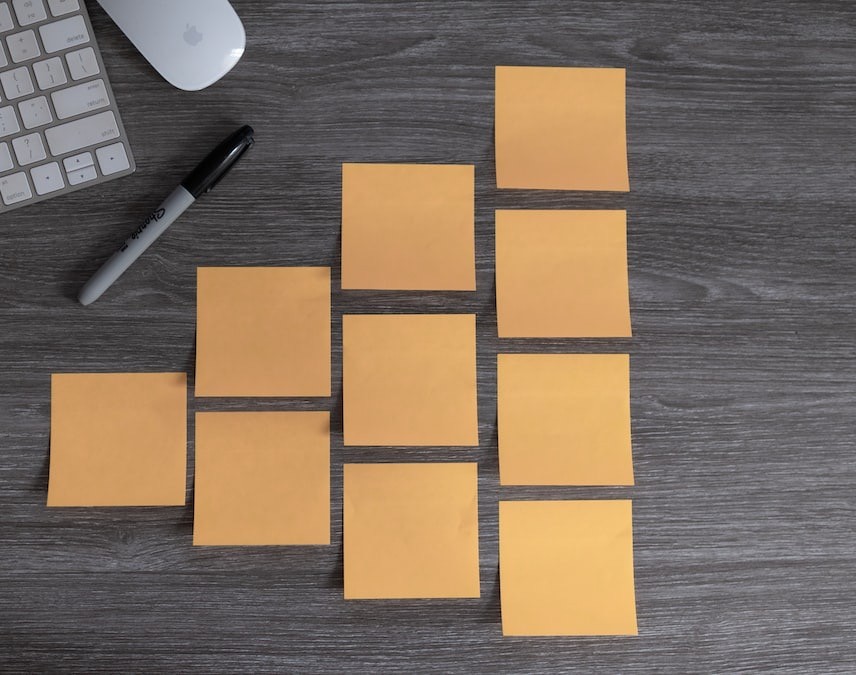 PLA DE DIFUSIÓ
INTEGRACIÓ DELS ODS
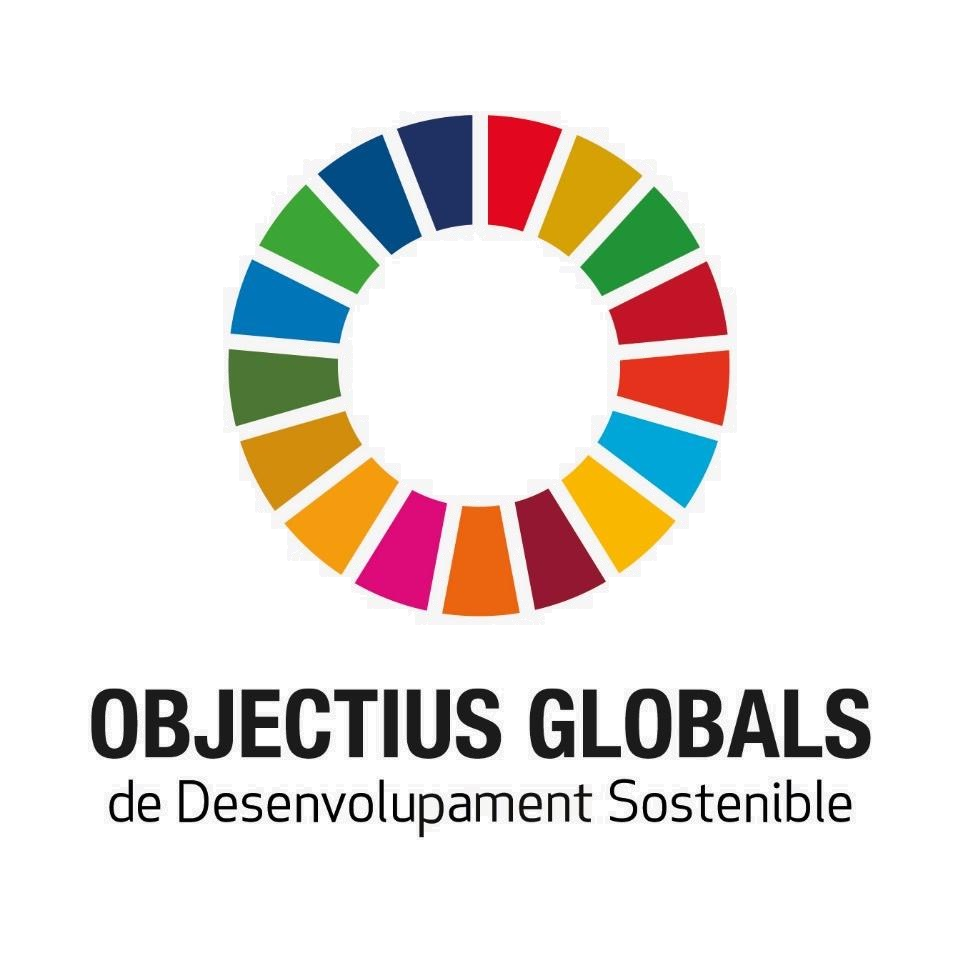 Anna Sánchez-Caballé acaballe@uji.es
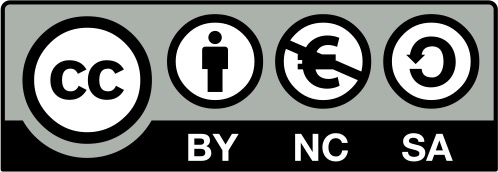 #ProDigital
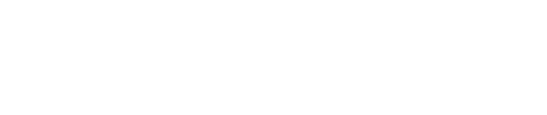